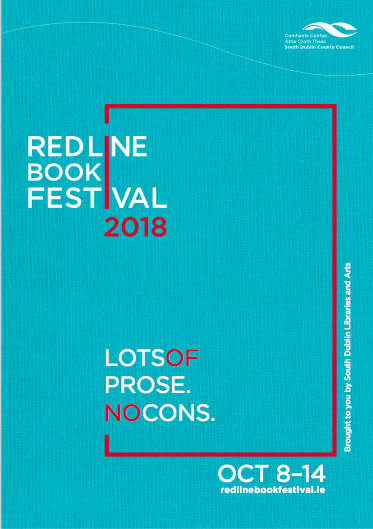 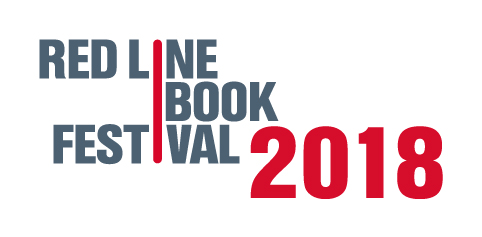 Post Festival Report for Arts SPC
November 2018
[Speaker Notes: New design and colours
Website revamped also]
Post Event Report
7 Days: Monday 8th October – Sunday 14th October 2018
14 Venues across South Dublin County –57 events.
90+ authors/speakers/actors/storytellers/facilitators
38 Free Events 
19 Paid Events
Poetry and Short Story competitions.
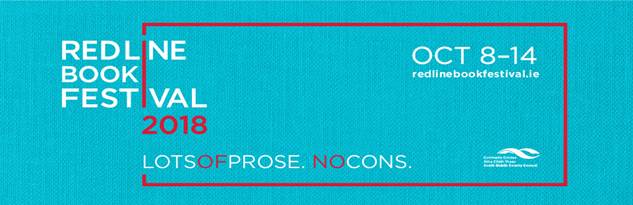 [Speaker Notes: Authors of note:



Irish language events



History events:]
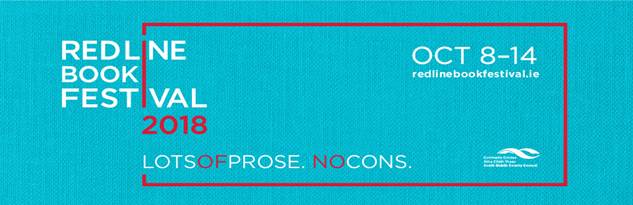 Audience attendance of 3,495 
(attendance rate of 75%, increase of 16% attendance from 2017)
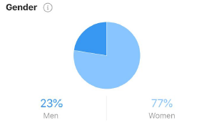 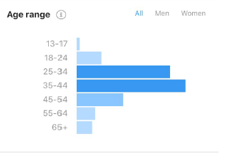 Pictures speak a thousand words…….
Just a few highlights
New designs for new image
Social Media Twitter and Instagram
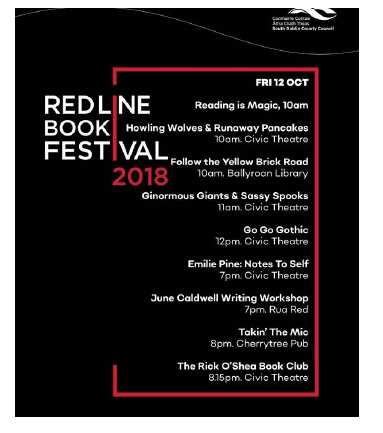 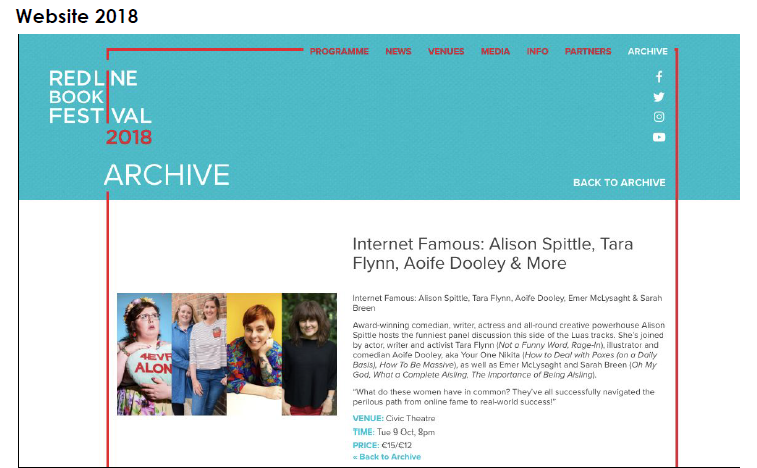 Brochure, posters, pop-ups and bookmarks
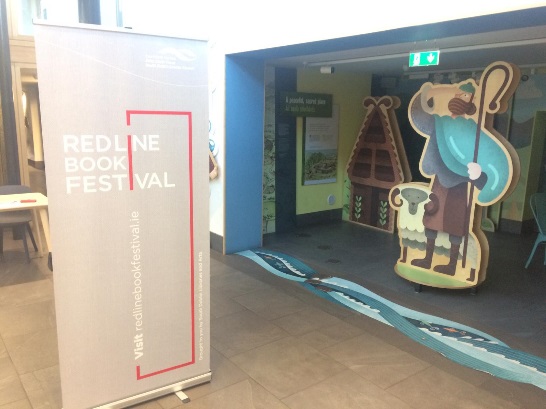 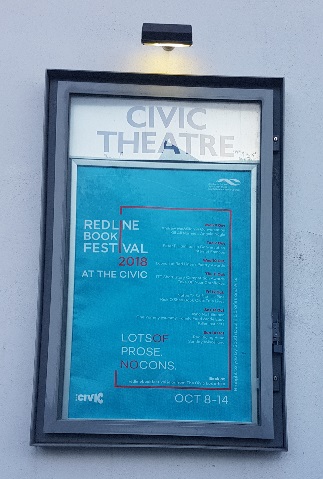 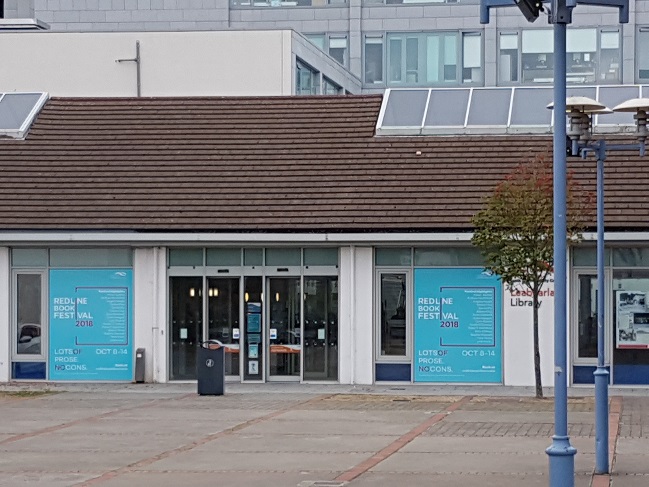 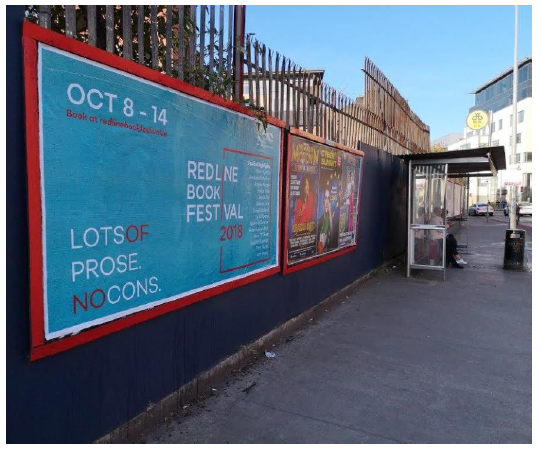 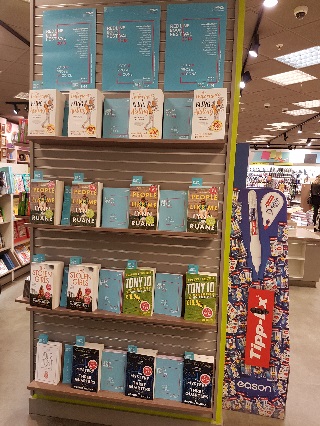 Advertising and Publicity
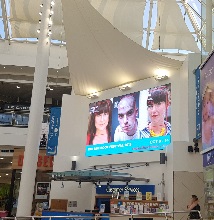 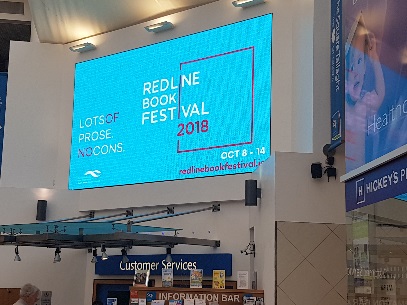 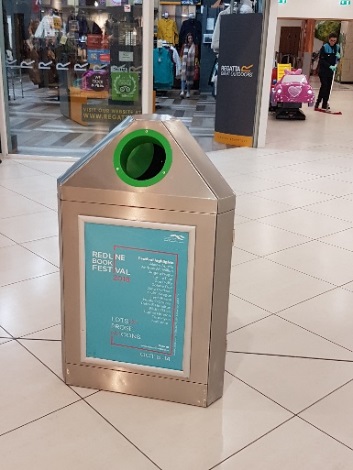 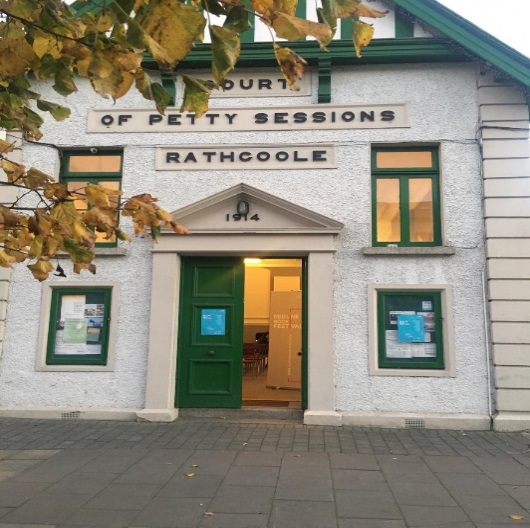 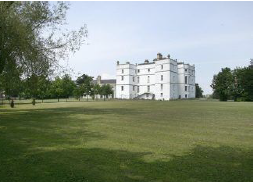 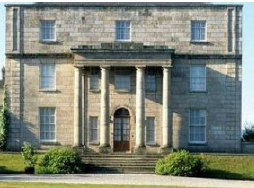 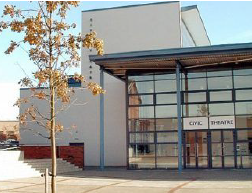 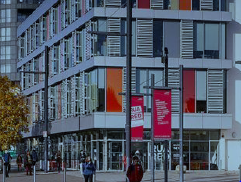 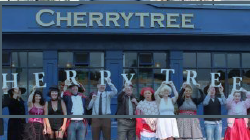 The Venues
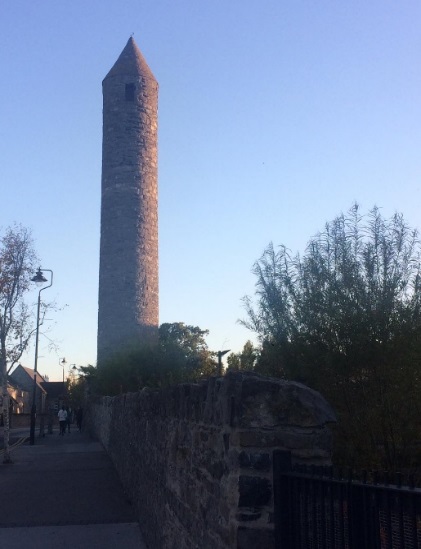 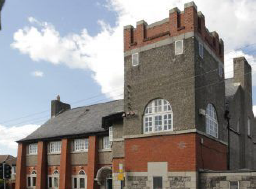 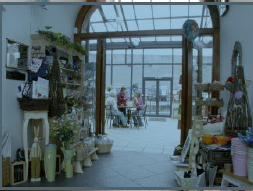 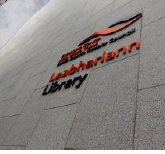 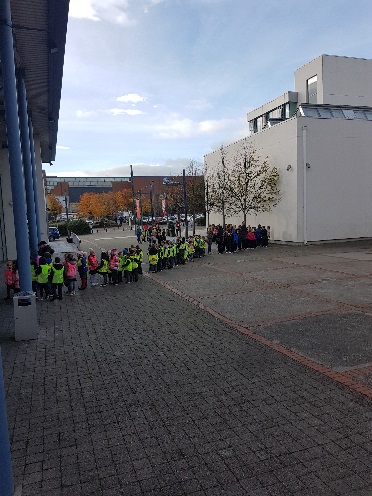 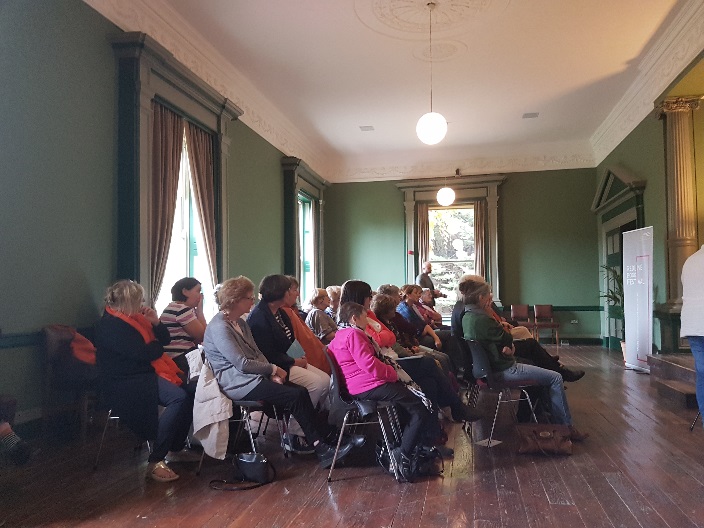 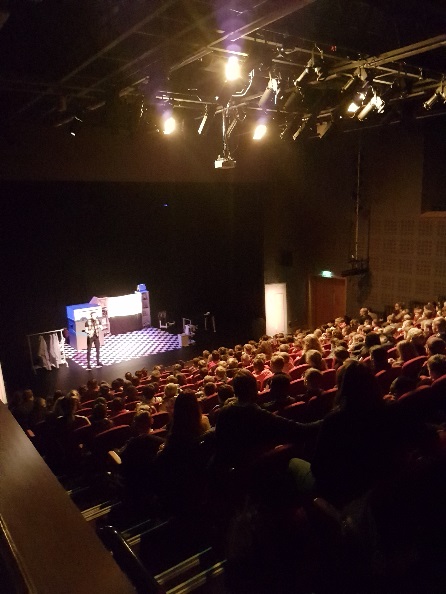 The Crowds
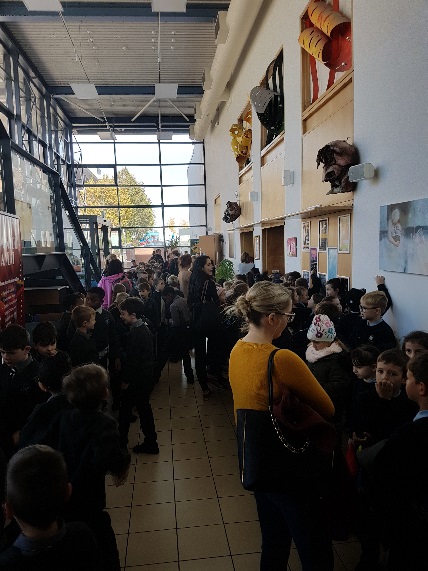 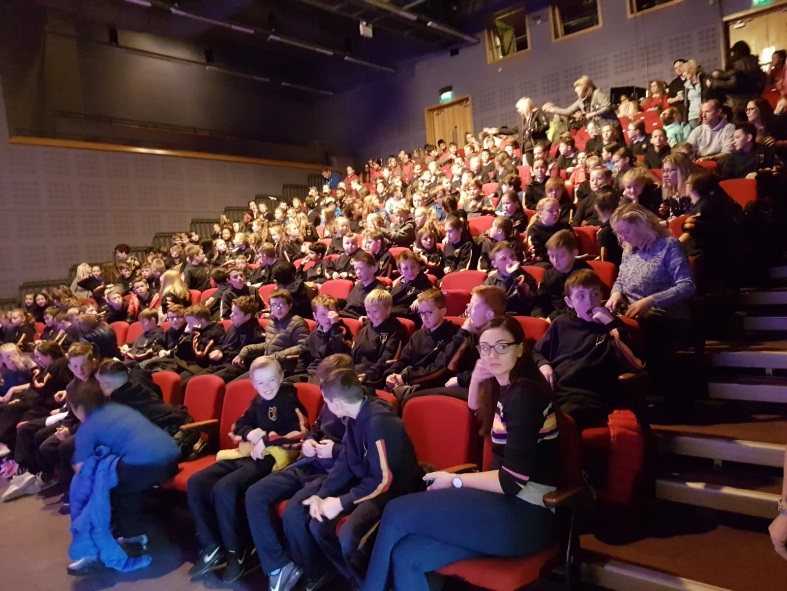 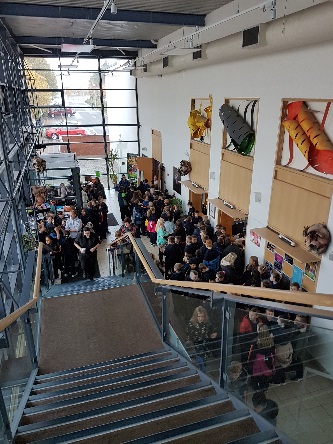 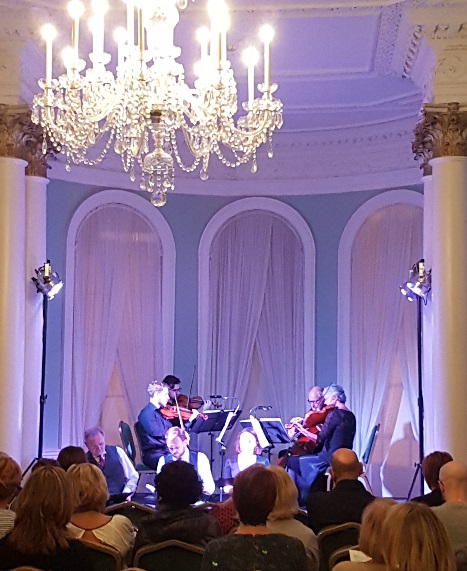 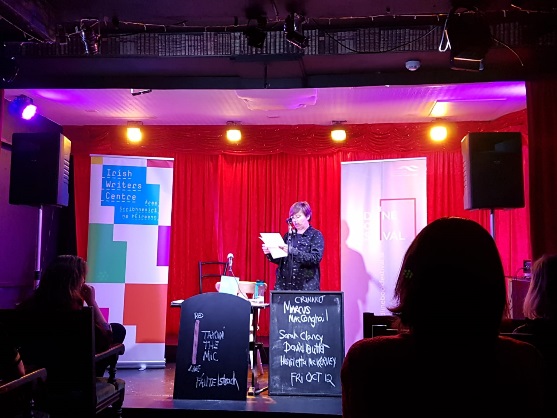 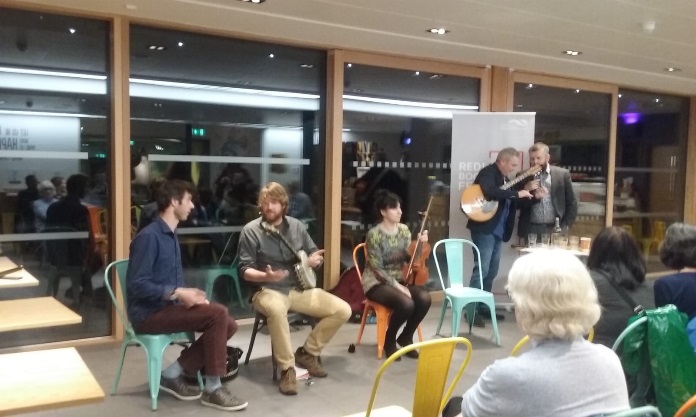 Taking the Mic
In the Cherrytree
Anam an Náisiúin 
 Ceol agus craic  and poetryClondalkin Round Tower Centre
Magic in My Eyes
Hardy’s Poems of Love and Loss
Rathfarnham Castle
The Events
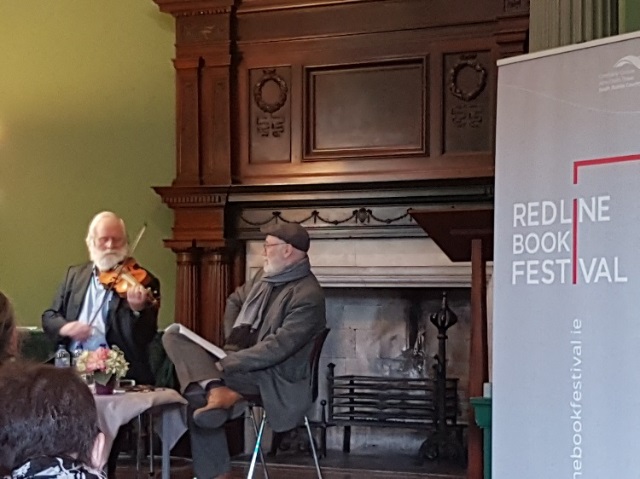 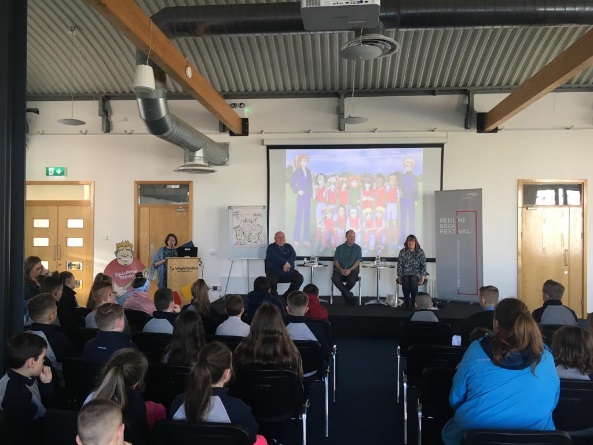 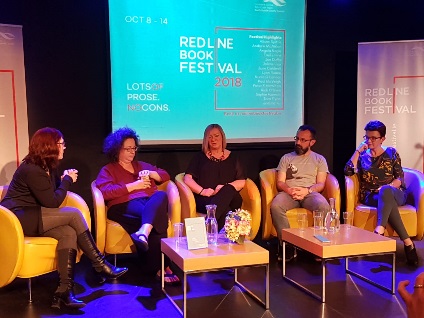 Killer Instinct
The Studio in The Civic
Booked! Sports fiction for Children Tallaght Stadium
Dermot Bolger in Conversation Pearse Museum
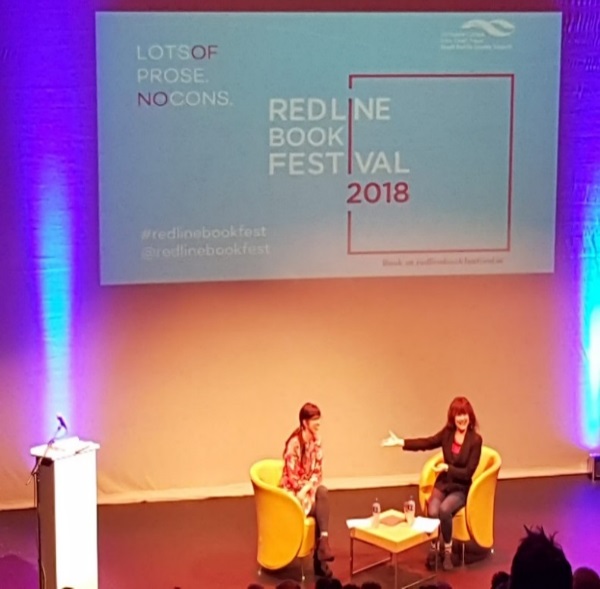 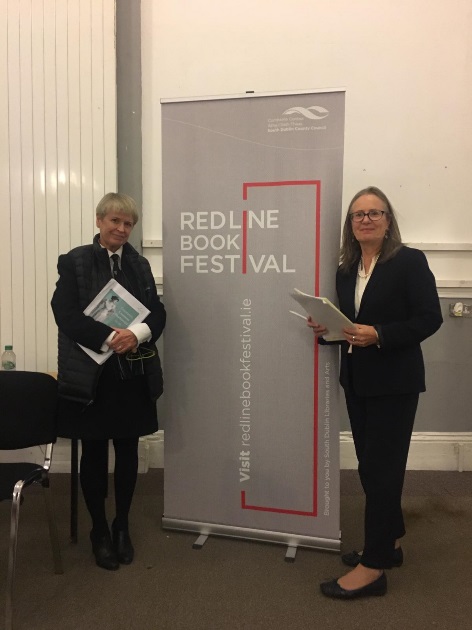 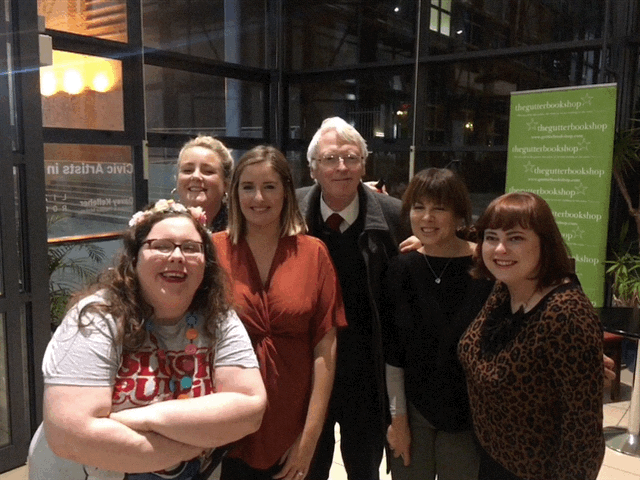 Emily Pine
Internet Famous
Alison Spittle, Aoife Dooley, Sarah Breen and Aoife McLysaght
Mná and the Law
Justice Marie baker and Constance Cassidy SC Court of Petty Session, Rathcoole
The Events
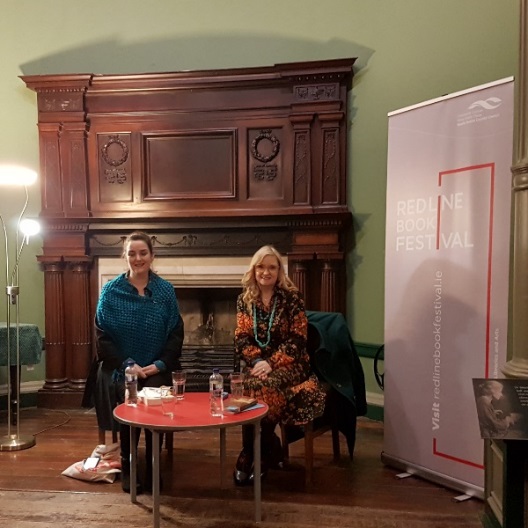 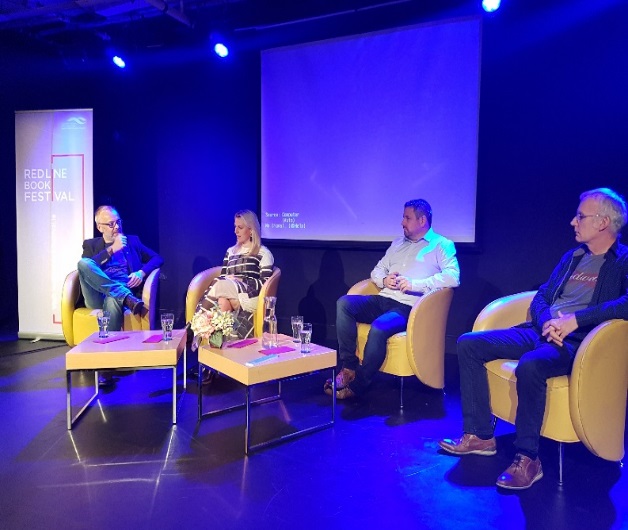 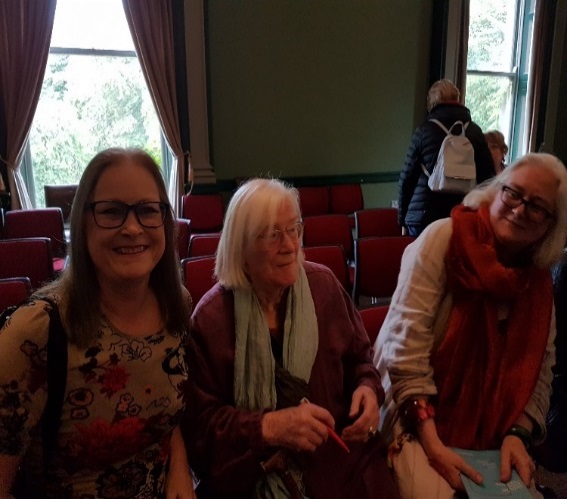 Jennifer Johnston in conversation
  Pearse Museum
Rick O‘Shea Book Club 
with Senator Lynn Rouane, Tony 
O’ Reilly and Declan Lynch
Victorian Mavericks
Pearse Museum
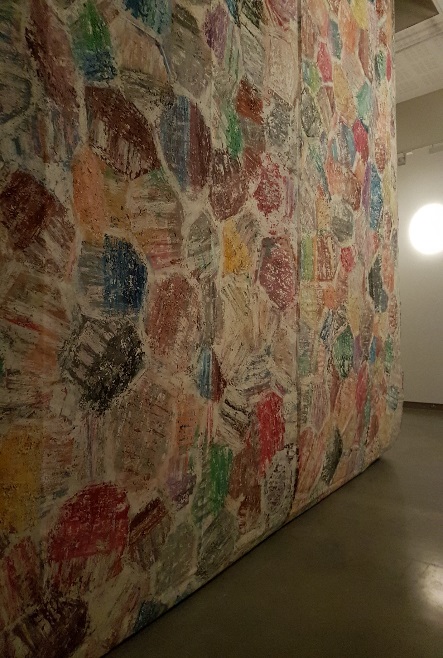 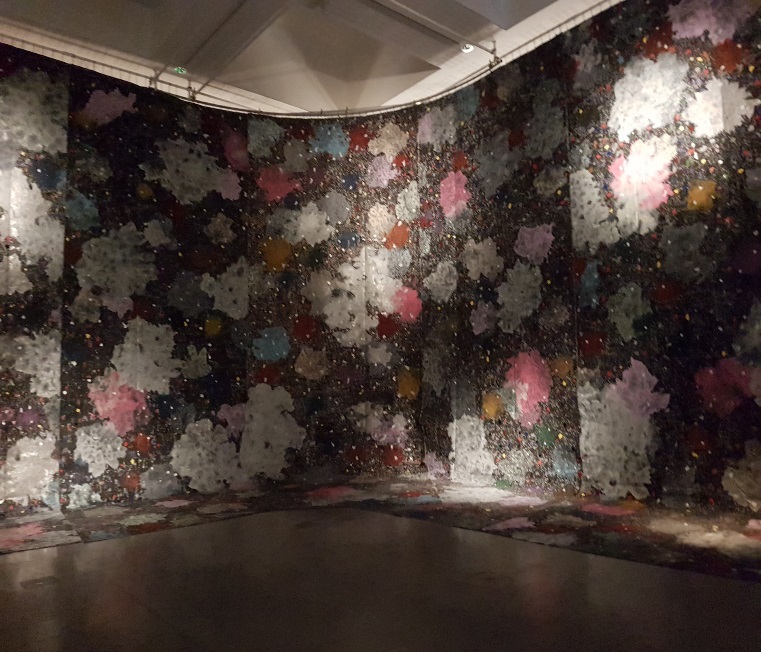 Rua Red Events
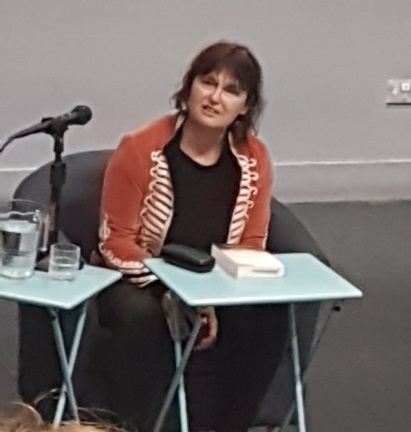 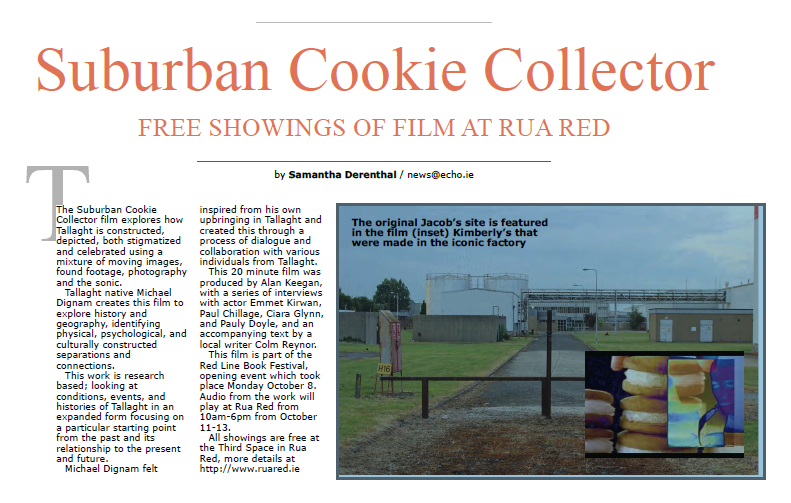 Writing Awards and Tools of the Trade Workshops
Eight FREE Workshops with well respected poets and authors:
Mary O Donnell, Jane Robinson, Rob Doyle, Eileen Casey, Lisa Harding, Mark Granier, June Caldwell and Colm Reynor
More than 100 people got involved in the 2018 workshops
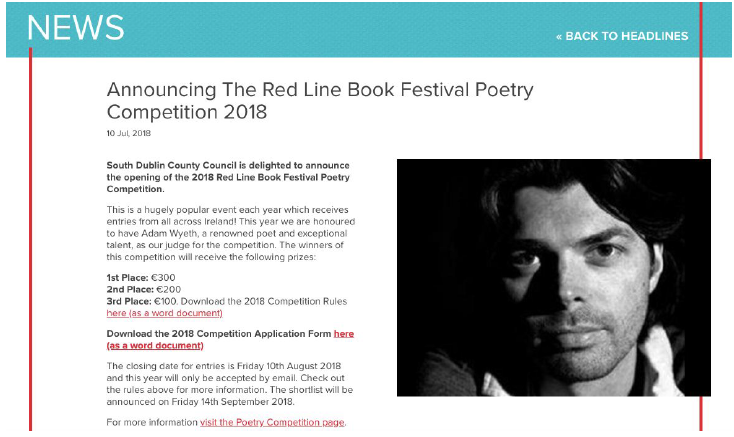 RLBF Poetry Awards Ceremony 2018 and Launch of “Red Lines” Poetry Book
300 Poems from 168 Poets in Ireland
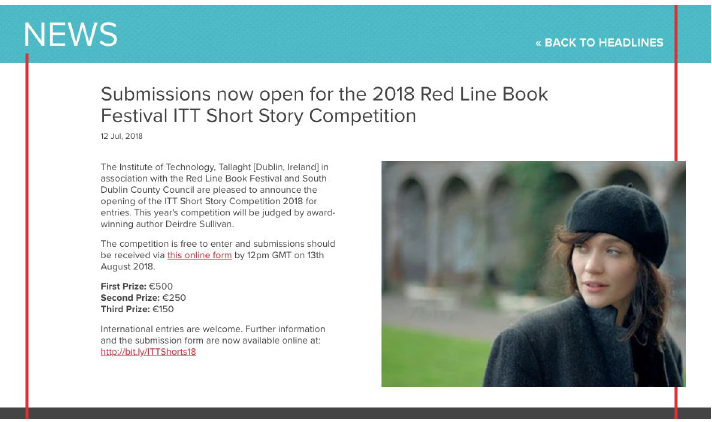 Tallaght IT  awards for Short Story Competition 2018
200 entries from 17 Countries worldwide
[Speaker Notes: Workshops – Tools of the Trade
Eight workshops for adults and young adults in various venues.


ITT - Short Story  
Number of entries: 240 from all around the World
Prizes: 1st place €500, 2nd €250, 3rd €150.
Awards  Thursday 11thth  October 2018  The Studio, Civic Theatre 
 
 
 SD Libraries Poetry
Number of entries: 300 from all around Ireland
Prizes: 1st place €300, 2nd €200, 3rd €100.
Awards  Wednesday 10th October 2018 as part of Poetry evening at the Civic Theatre
Launch of Poetry book – Red Lines]
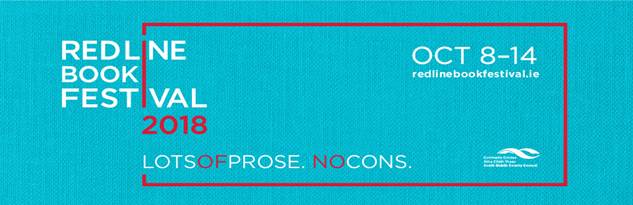 Red Line Book Festival team secured 100% radio support for the 2018 festival from RTÉ Supporting the Arts . Adverts ran from Oct 1st - 7th on RTÉ Radio 1 and highlighted the 2018 programme twice a day for the week. (The value of this campaign equates to €13,377)
The Finale
RTÉ Sunday Miscellany live recording at the Civic Theatre for the 3rd year running.
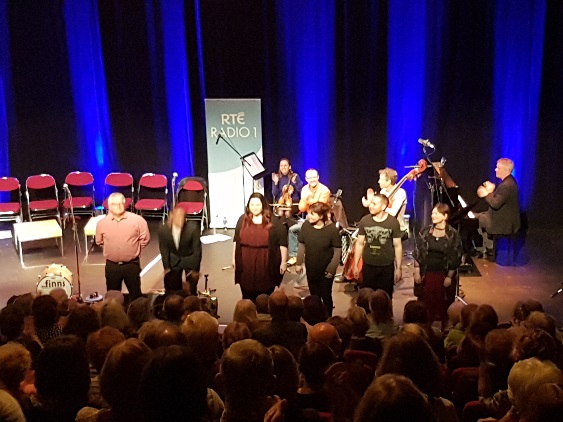 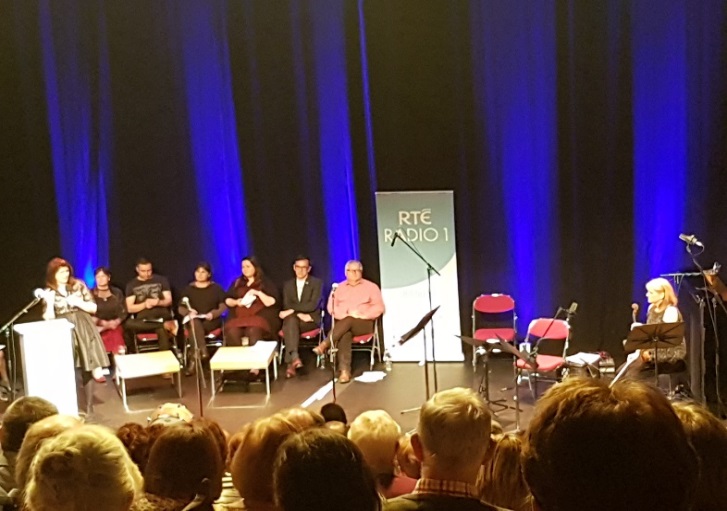 Recommendations and Conclusions
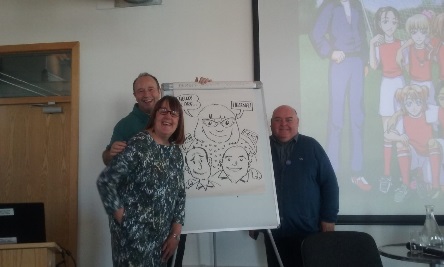 Contact with more local publishers

More paid events at weekend

Nominal fee for workshops

Pop-up events in Square

Invite more media persons to chair events

Allow volunteers

More contact with the LUAS

Entice audiences out from the city
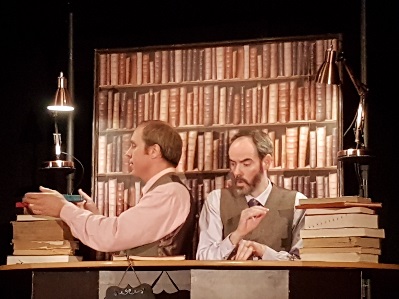 Take off your Cornflakes 
Civic Theatre
This Voice 
Writing and the working class  
Rua Red
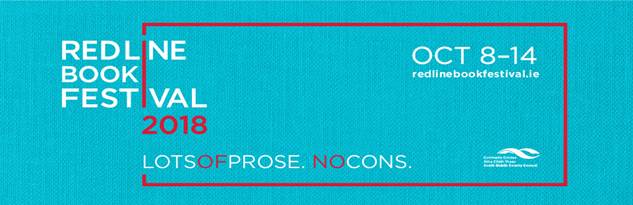 Mná na hEireann
 - Historical Heroines
Civic Theatre